SADNJA PRESADNICE PAPRIKE
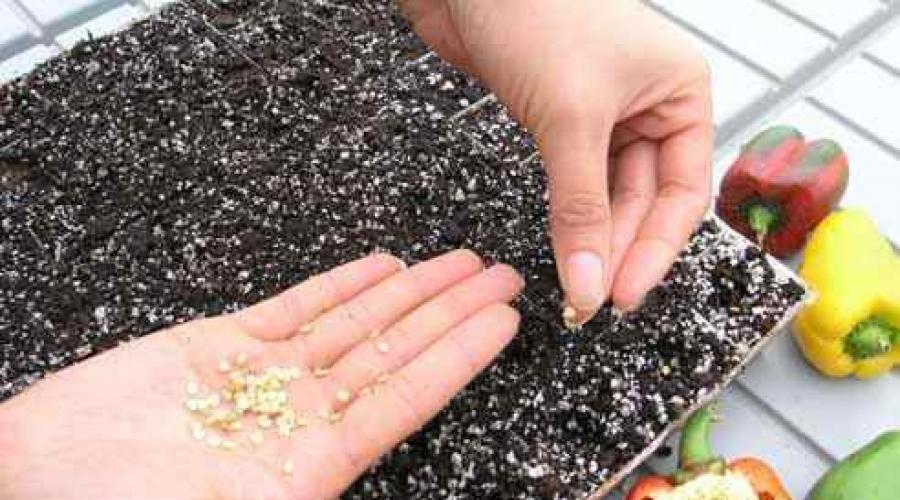 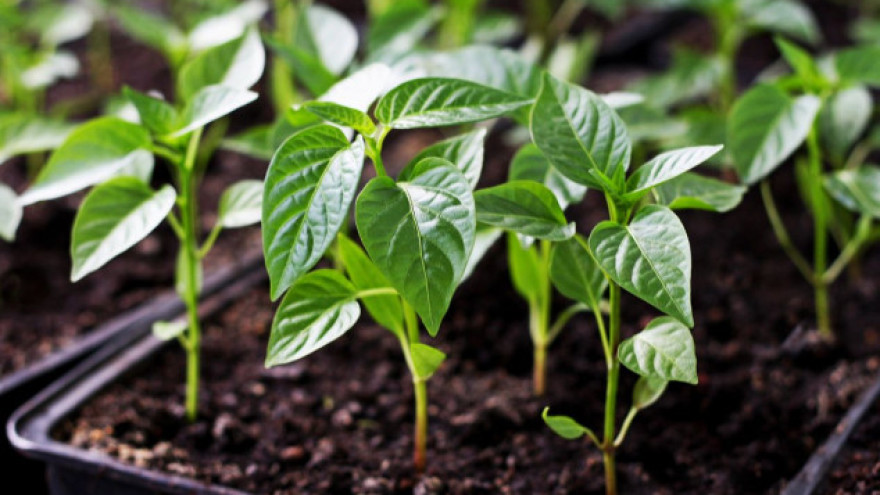 Centar za odgoj i obrazovanje Krapinske Toplice
Ljudevita Gaja 2b
49217 Krapinske Toplice
Željka Šoštar, mag.rehab.educ
DANAS ĆEMO NAUČITI KAKO POSADITI SJEME PAPRIKE!
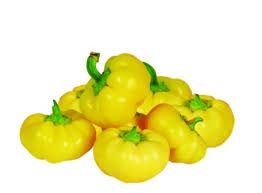 Željka Šoštar, mag.rehab.educ
TREBA TI KVALITETNA ZEMLJA, POSUDICA I SJEME.
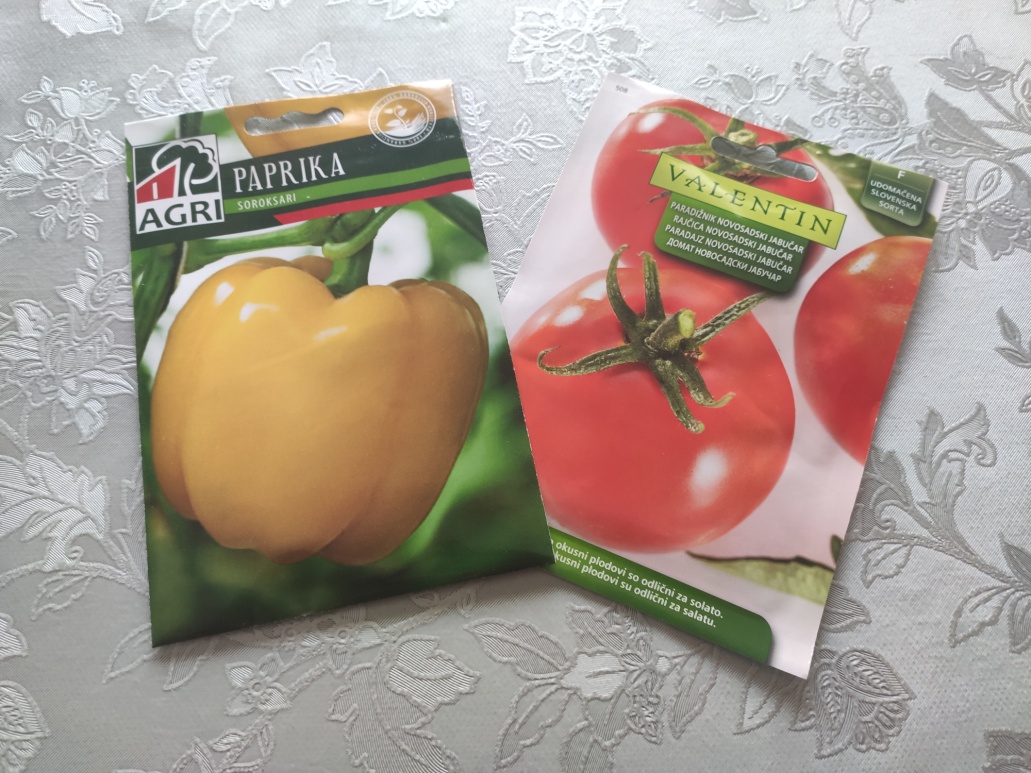 Željka Šoštar, mag.rehab.educ
PRVO U POSUDICU STAVI ZEMLJU.
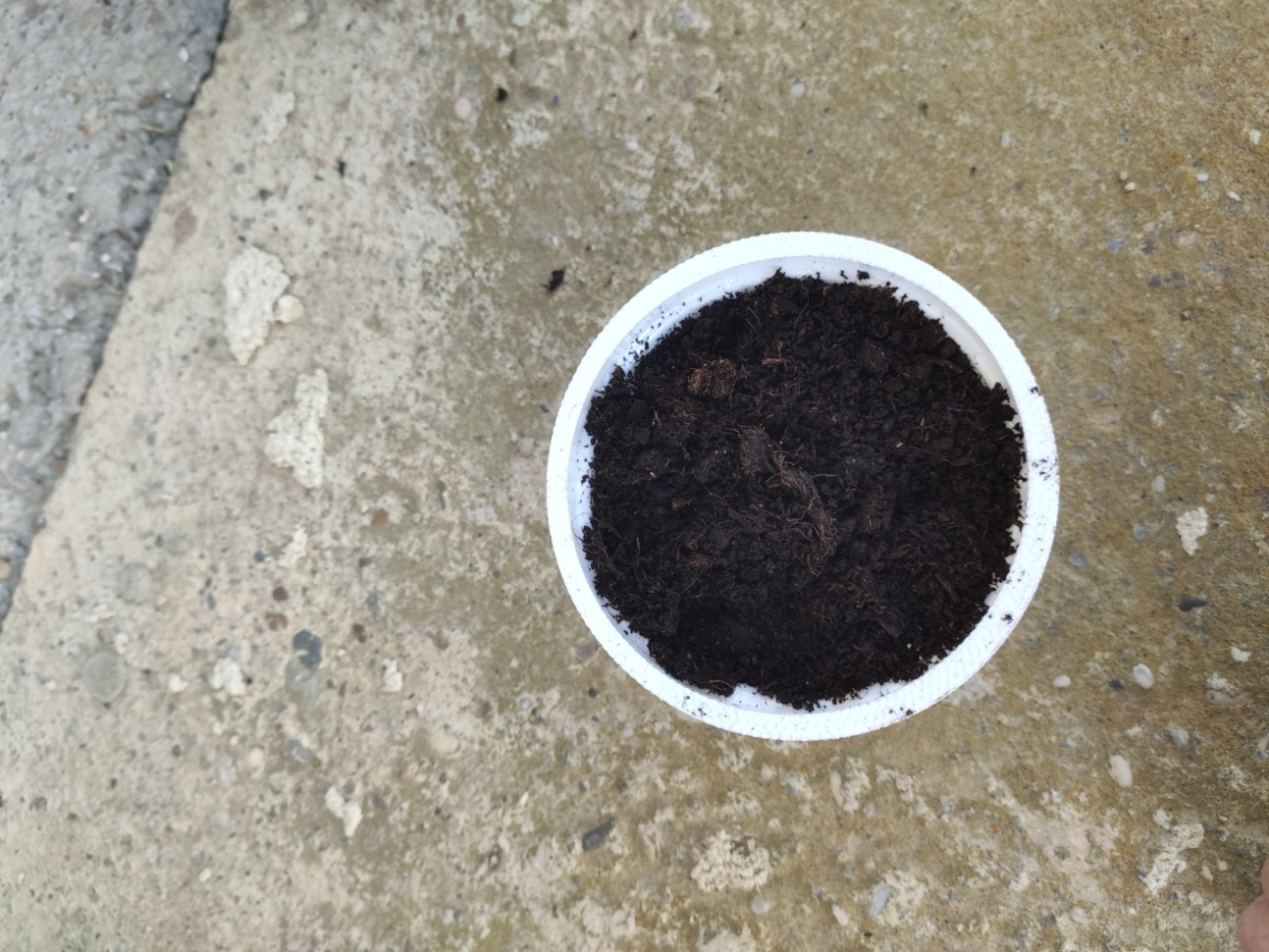 Željka Šoštar, mag.rehab.educ
NA SREDINI NAPRAVI MALU RUPU PRSTOM.
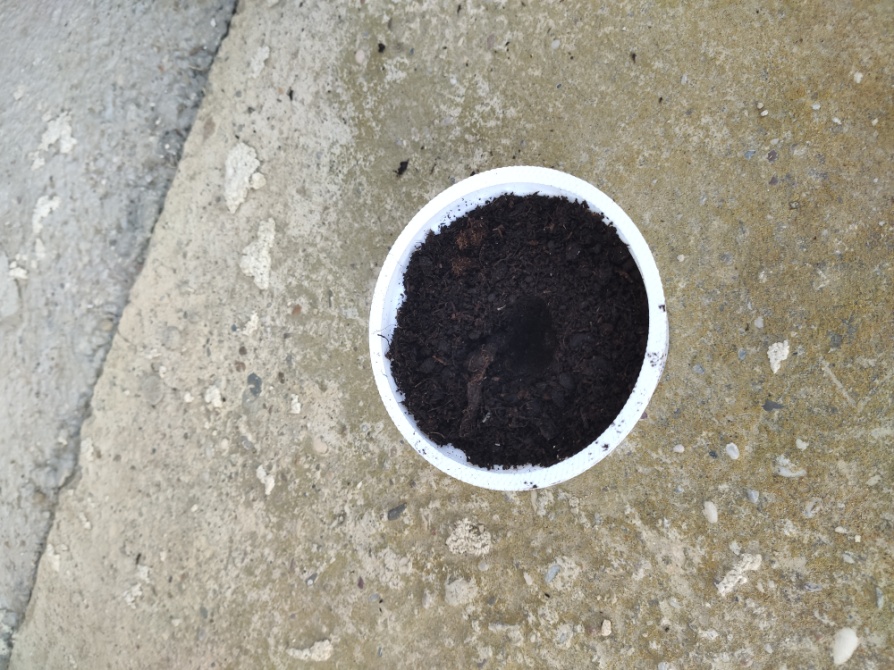 Željka Šoštar, mag.rehab.educ
OTVORI PAKETIĆ I UZMI NEKOLIKO SJEMENKI U RUKU.
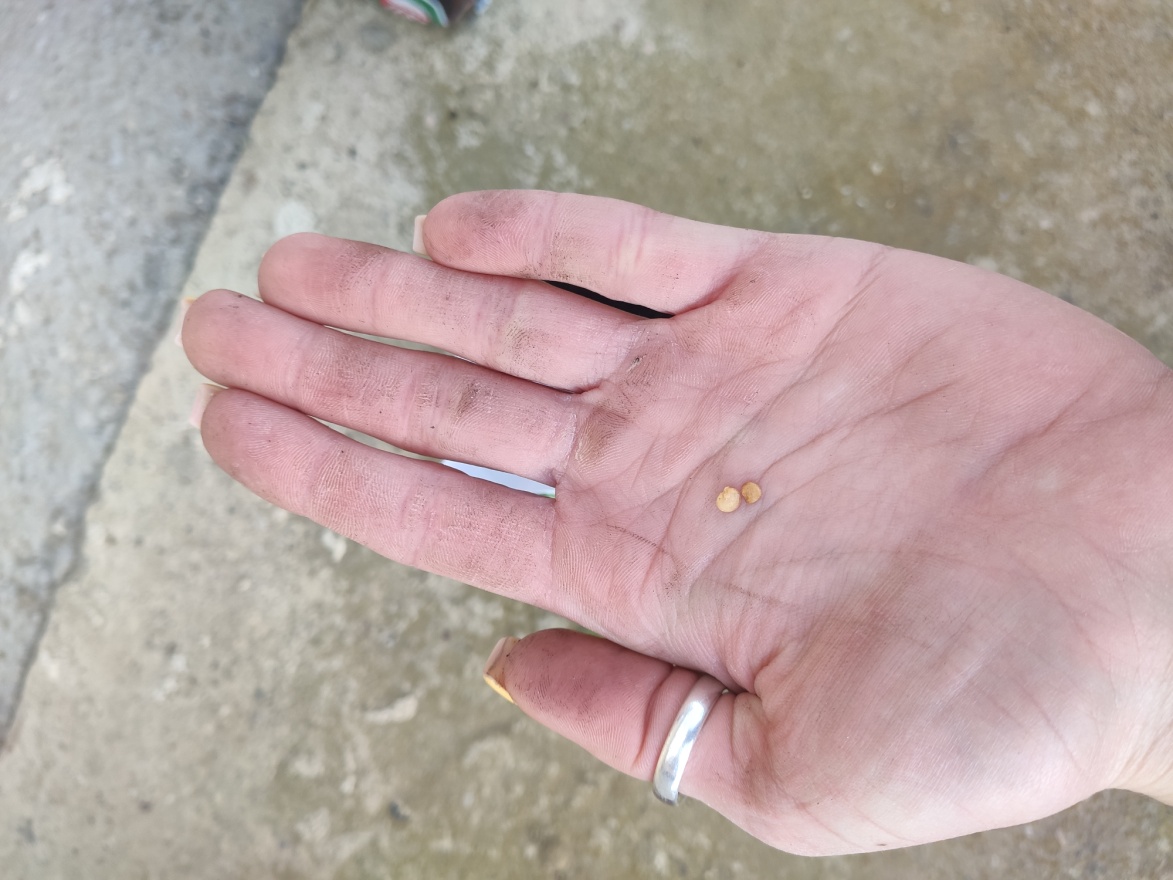 Željka Šoštar, mag.rehab.educ
STAVI SJEMENKE U RUPU U ZEMLJI.
Željka Šoštar, mag.rehab.educ
POKRIJ SJEMENKE ZEMLJOM.
Željka Šoštar, mag.rehab.educ
ZALIJ VODOM.
Željka Šoštar, mag.rehab.educ
STAVI NA SUNCE I ČEKAJ DA NIKNE!
Željka Šoštar, mag.rehab.educ
SJEME MOŽEŠ POSADITI I U VEĆU TEGLU ILI POSUDU. POSTUPAK JE ISTI.
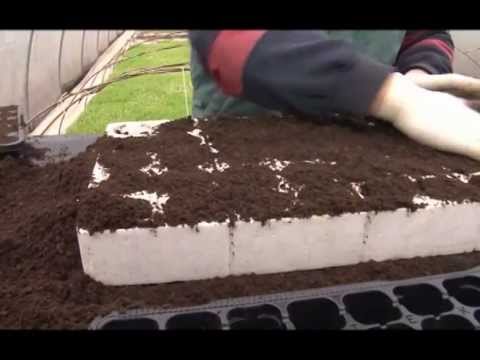 Željka Šoštar, mag.rehab.educ
ILI U LADICU OD STARE KUHINJE. 
Željka Šoštar, mag.rehab.educ
STAVI ZEMLJU U POSUDU I NAPRAVI PRSTOM MALE RUPE U ZEMLJI.
Željka Šoštar, mag.rehab.educ
U SVAKU RUPU STAVI PO DVIJE SJEMENKE.
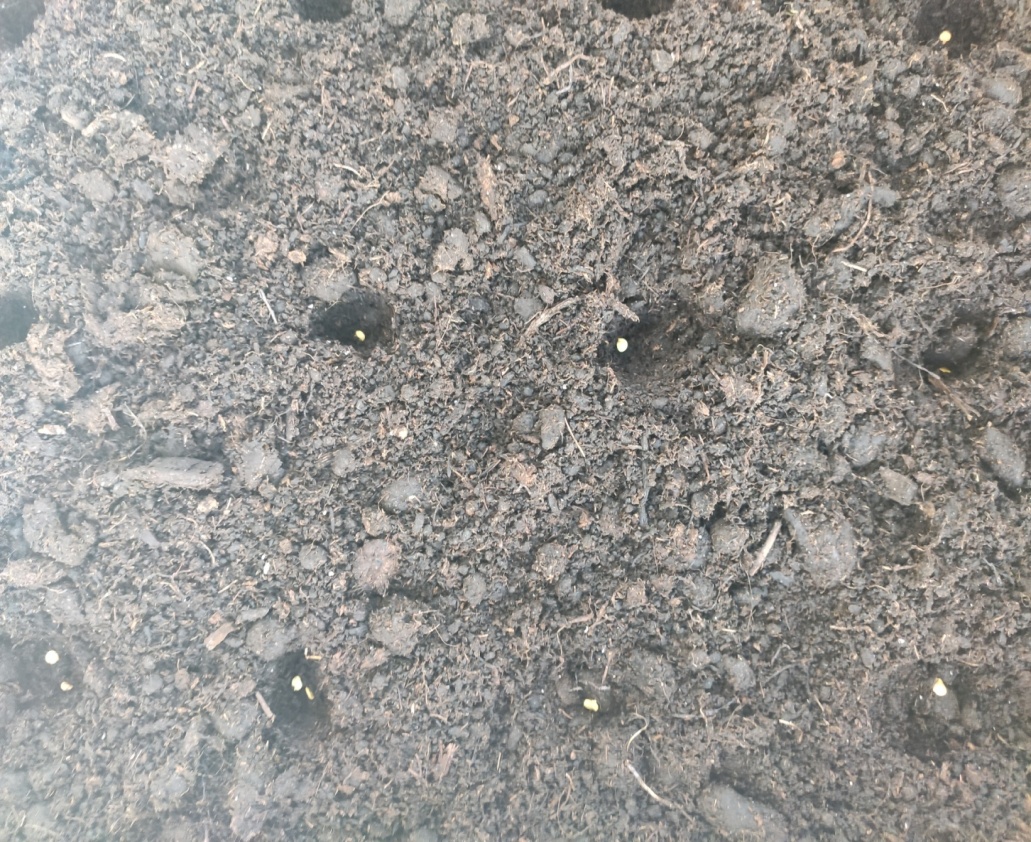 Željka Šoštar, mag.rehab.educ
POKRIJ SJEMENKE ZEMLJOM.
Željka Šoštar, mag.rehab.educ
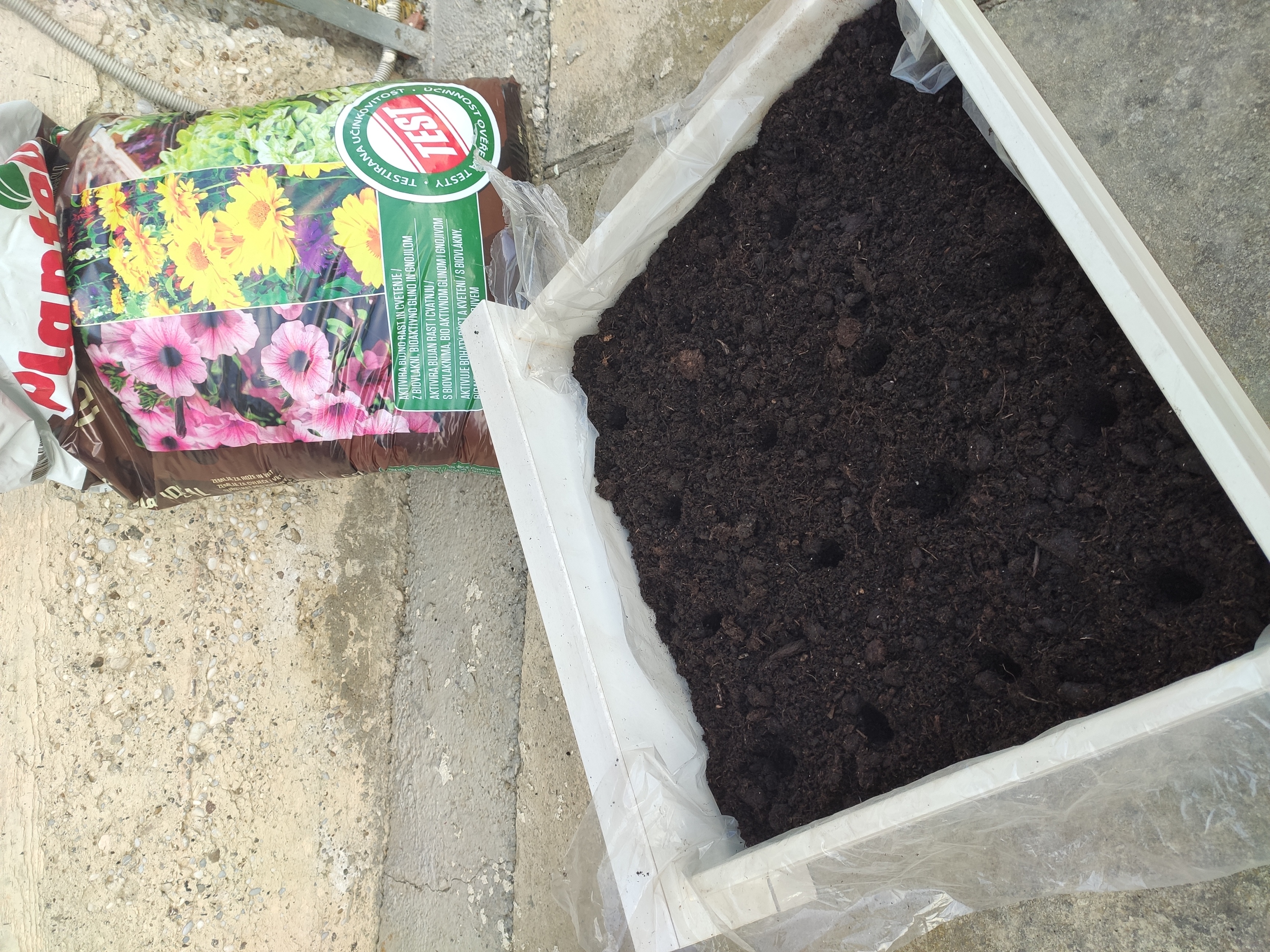 ZALIJ VODOM I STAVI NA SUNCE!
Željka Šoštar, mag.rehab.educ
KADA PAPRIKA IZRASTE, POMOGNI MAMI POSADITI ‘’FLANCE’’ U VRT.
Željka Šoštar, mag.rehab.educ
A KASNIJE MOŽEŠ POMOĆI PRI UBIRANJU ZRELIH PLODOVA PAPRIKE.
Željka Šoštar, mag.rehab.educ
SRETNO!
Centar za odgoj i obrazovanje Krapinske Toplice
Ljudevita Gaja 2b
49217 Krapinske Toplice
Željka Šoštar, mag.rehab.educ